September 12th 2021
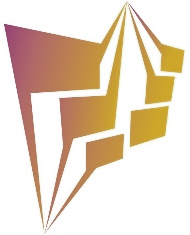 PathStone Group
Date:
1
Revision:
John Devlin
Facilitator:
Review Training subjects for Managers
Subject:
Metrics
Planning
Activity Network
Pareto and Histogram
OEE
Policy Deployment
SPC
Process Capability
DMAIC
Work Breakdown Structure
Data
Problem Solving
Lean
Cause and Effect Analysis
Root Cause Analysis
Benchmarking
SMED
5 Whys
Kaizen
FMEA
Data Collection Plan
Audit Checklist
Brainstorming
TPM
Kanban